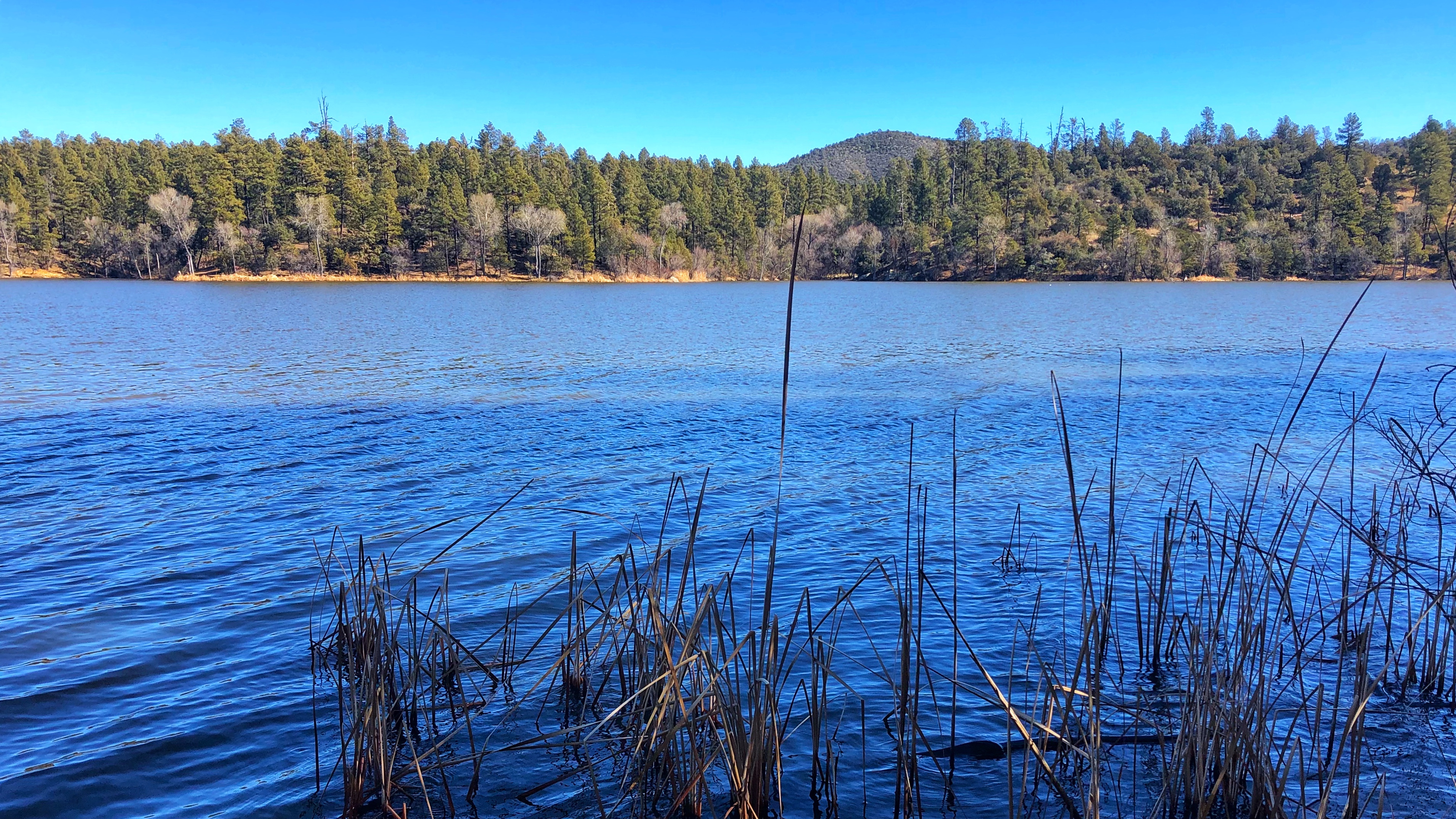 Variation in temperature tolerances in native and introduced amphipods of Northern Arizona, Hyalella azteca and Gammarus lacustris
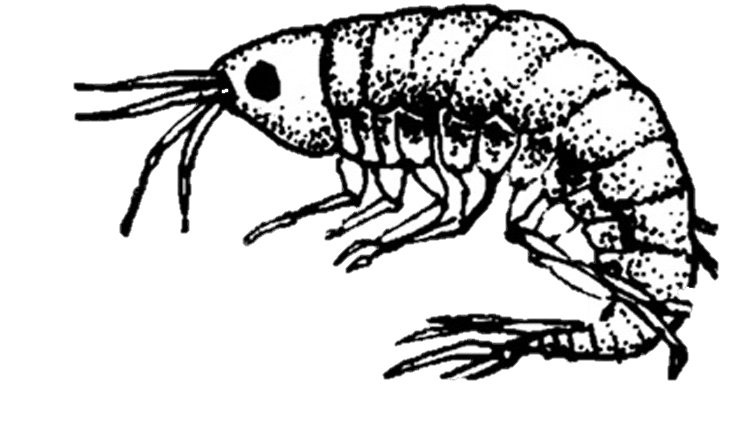 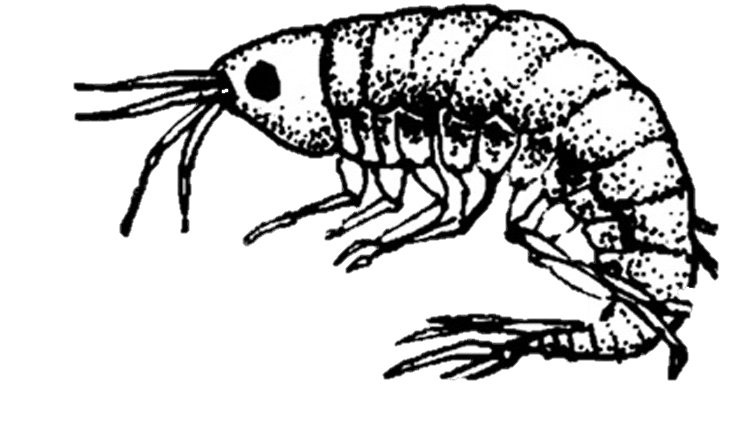 Lauren Mason-Sarantopulos
Mentor: Dr. Rebecca Best
School of Earth and Sustainability
Northern Arizona University
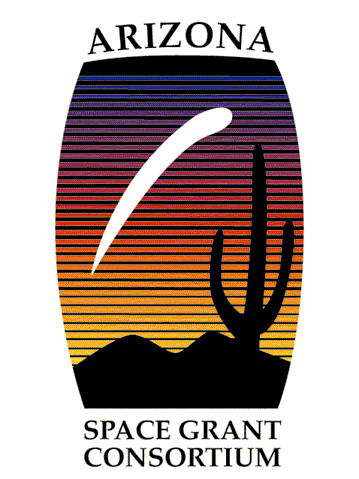 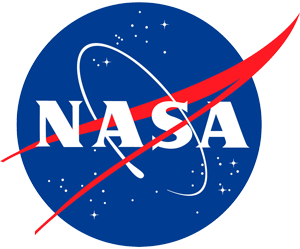 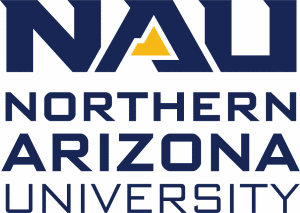 Freshwater Ecosystems in Arizona
Thousands of freshwater systems in Arizona 
Rising water temperatures accelerated from climate change are stressors for aquatic life 
Aquatic invertebrates, such as amphipods are important in aquatic food webs
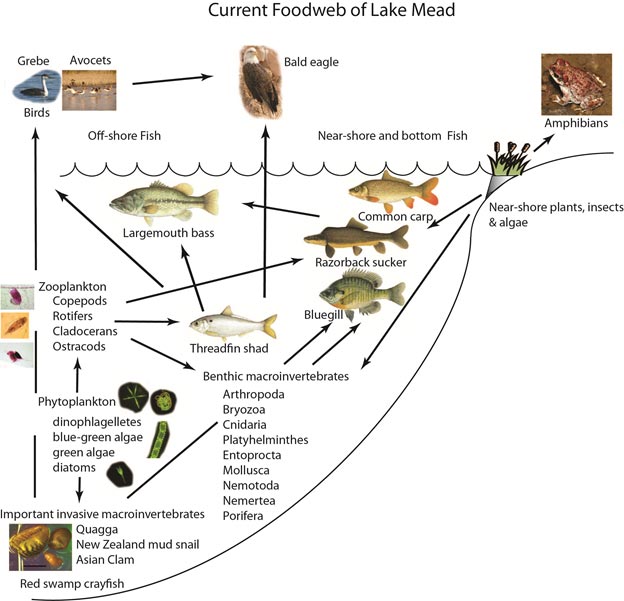 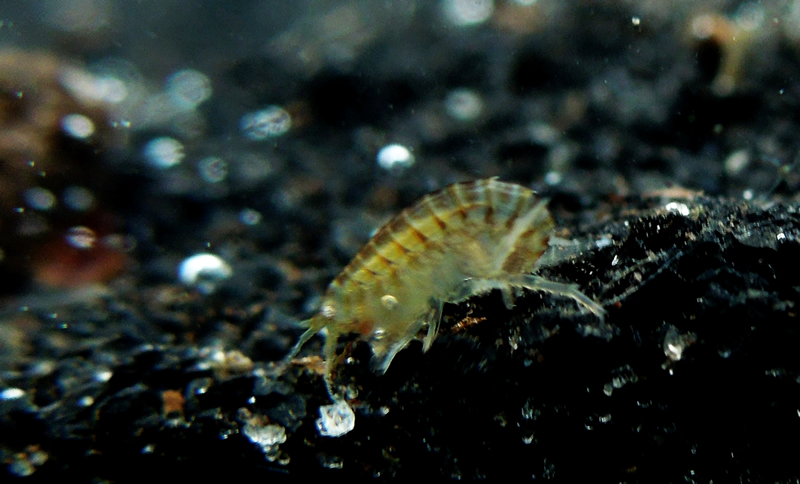 livefins.com
nps.htm
[Speaker Notes: Freshwater systems in Arizona support hundreds of aquatic invertebrate species
Aquatic invertebrates are mesograzers that cycle nutrients through a system and are an important source of nourishment in aquatic food webs]
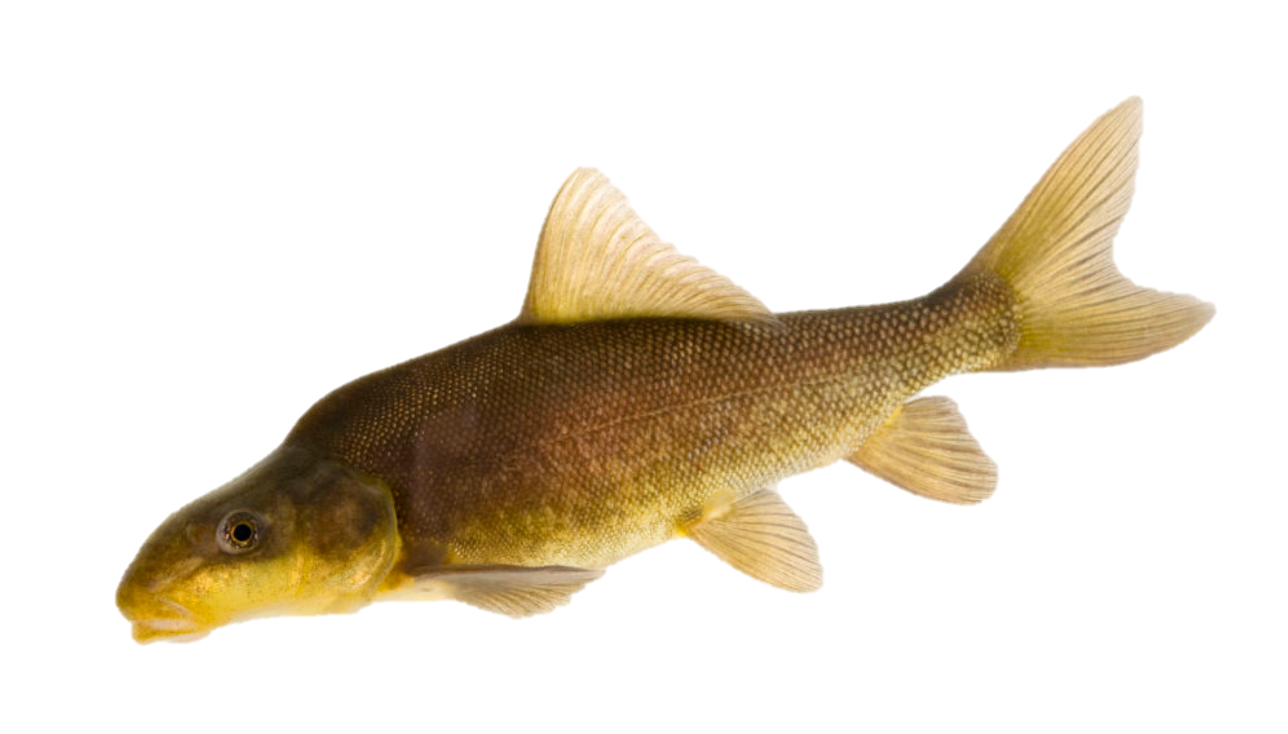 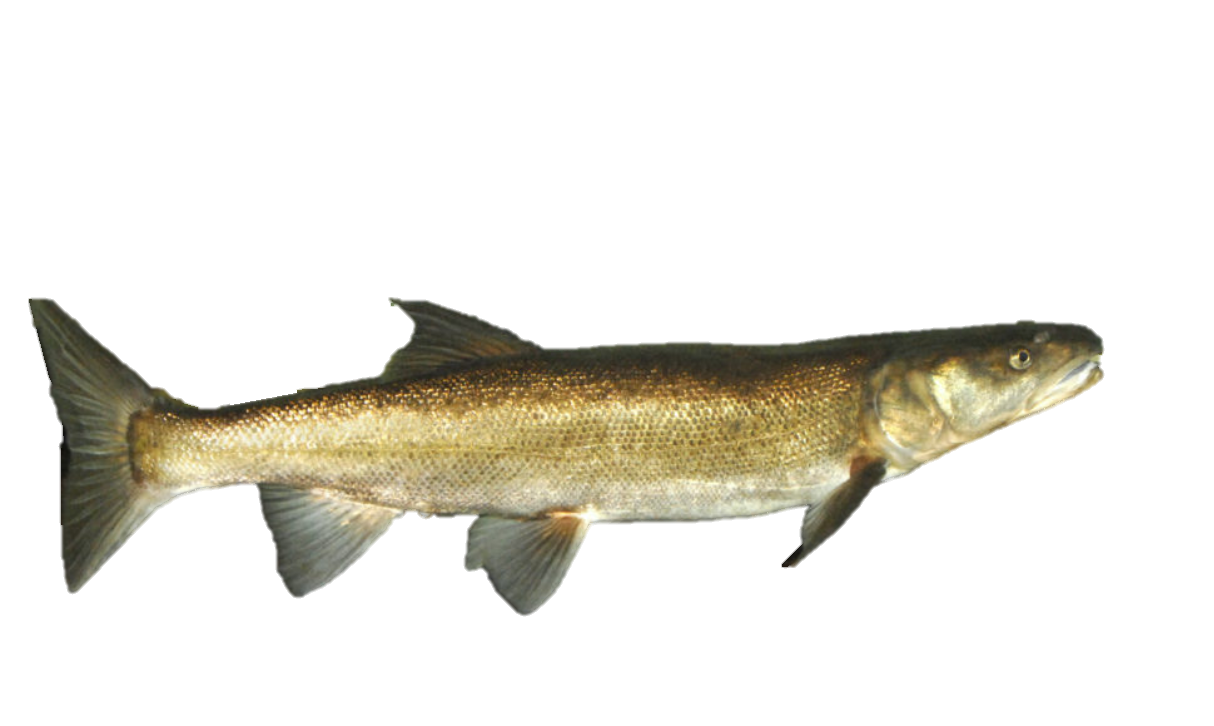 joelsart.com
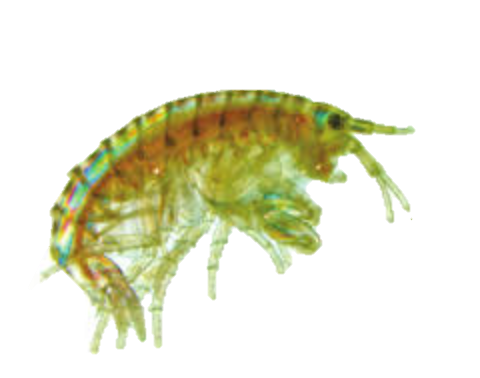 inthecurrent.org
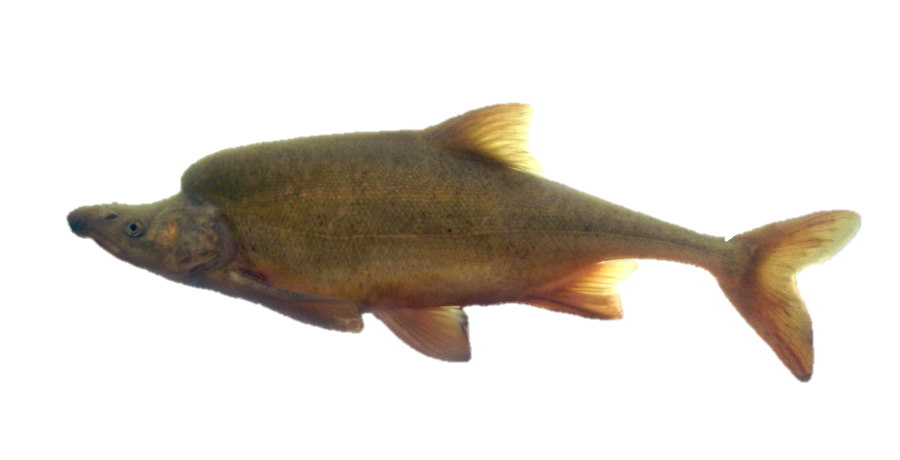 USGS.gov
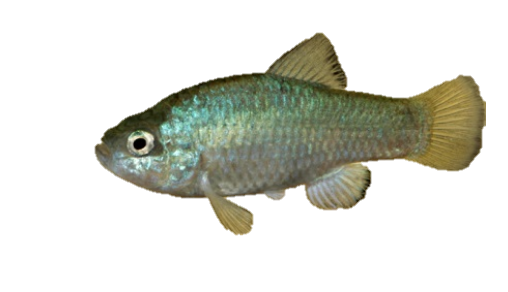 USGS.gov
inthecurrent.org
*Not to scale
[Speaker Notes: Base of the food chain in many aquatic communities
Many endemic fish species  
Humpback Chub- endangered (Glen Canyon Dam specimens found to mostly eat Gammarus) 
Razorback sucker- endangered 
Desert Pupfish 
Colorado Pikeminnow]
Hyalella azteca
Native species in AZ
4-8 mm long at maturity
Survives at 10°C - 33.5°C
Lives in a wide range of habitats
Gammarus lacustris
Introduced species in AZ between 1967-1968 
12-18 mm long at maturity
Survives at or below 20°C
Restricted habitat
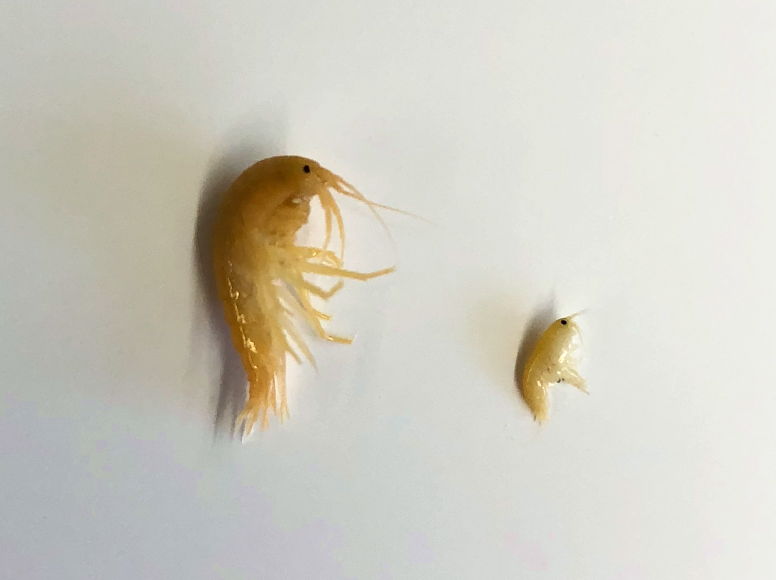 12mm
5mm
[Speaker Notes: Hyallela used as an indicator of ecosystem health because of sensitivities to water quality 
Can survive at high and low elevations
Used to test toxicity of freshwater]
Objectives
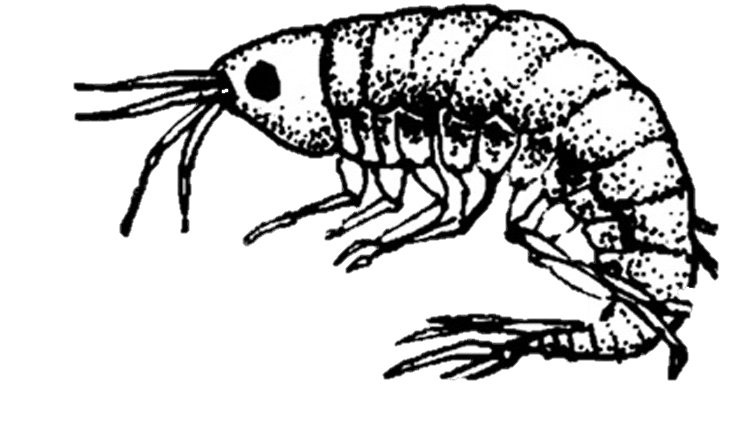 1) Compare distribution across species in Northern Arizona  

2) Determine whether Hyalella is found across a broader range of temperature, dissolved oxygen, pH, nitrate levels 

3) Use lab experiments to see whether amphipods’ short term responses to individual stressors are consistent with their field distributions
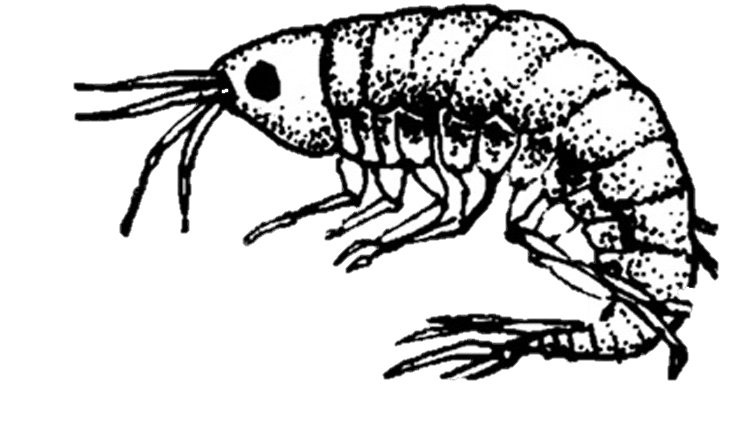 [Speaker Notes: Hyalella azteca is a native amphipod to Arizona waters, with exposure to a wide range of Arizona’s water quality variables, and long-term isolation between populations. In contrast, Gammarus lacustris is a recent introduction to a narrower range of to Arizona waterbodies. Therefore, I hypothesize that Hyalella will show less sensitivity than Gammarus to varying temperatures and heightened nitrate levels found in the field and will be found across a greater range of these variables. In the lab, Hyalella will also exhibit higher resilience than Gammarus to manipulated temperature and nitrate levels.]
Sites
Water bodies
Upper Lake Mary (Coconino)
White Horse Lake (Coconino)
Duck Lake (Coconino)
Lake Elaine (Coconino)
Dow Spring (Coconino)
Ashurst Lake (Coconino)
Humphrey Lake (Coconino) 
Marshall Lake (Coconino)
Shultz Lake (Coconino)
Lilly Pond (Coconino)
Kachina Wetlands (Coconino)
Log Landing (Coconino)
Pumphouse Wash (Coconino)
Lynx Lake (Yavapai)
Willow Lake (Yavapai)
Goldwater Lake (Yavapai)
16 sites visited in Northern AZ
Across Coconino and Yavapai county
Goldwater Lake
Pumphouse Wash
Humphrey Lake
Lynx Lake
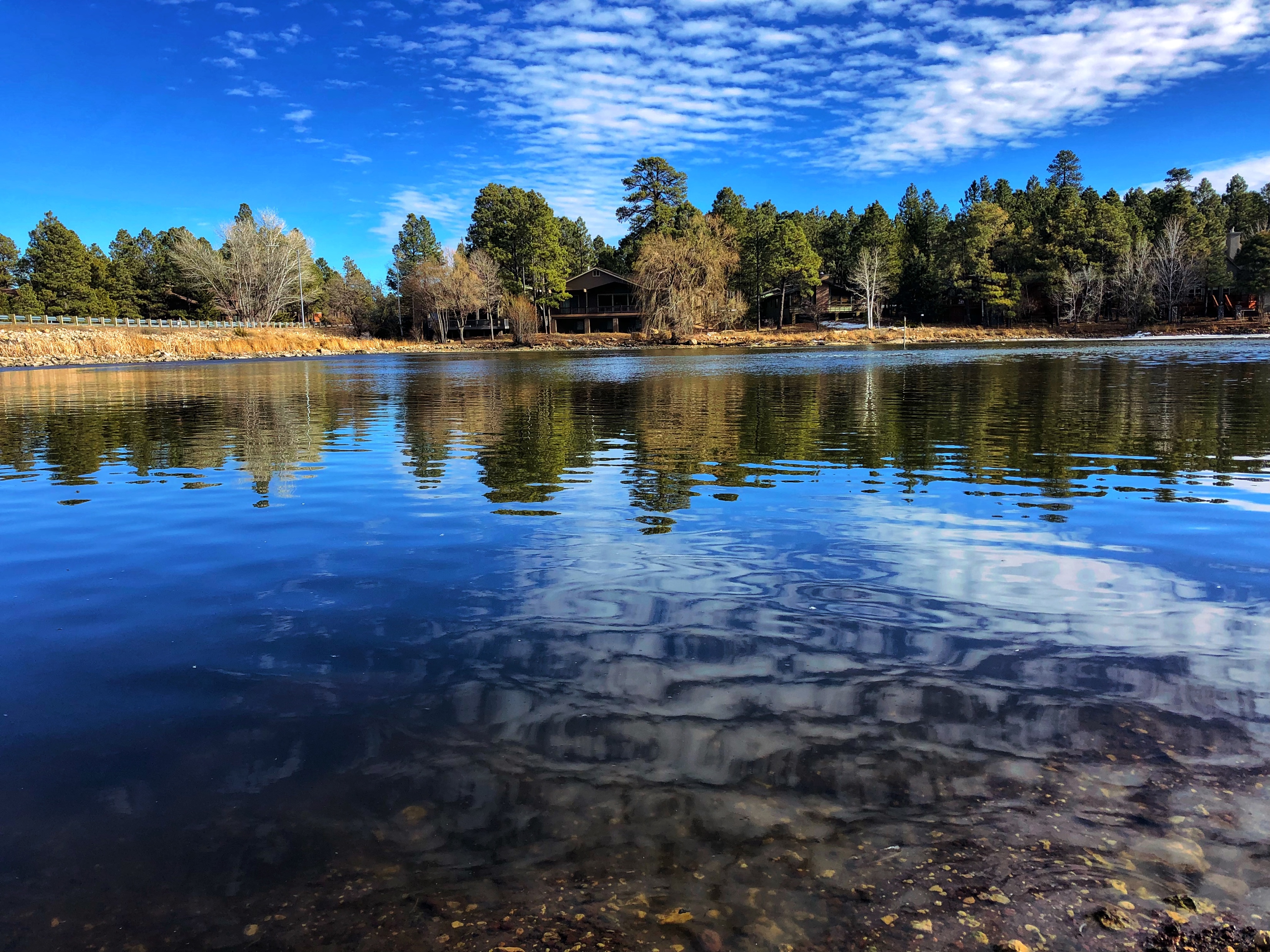 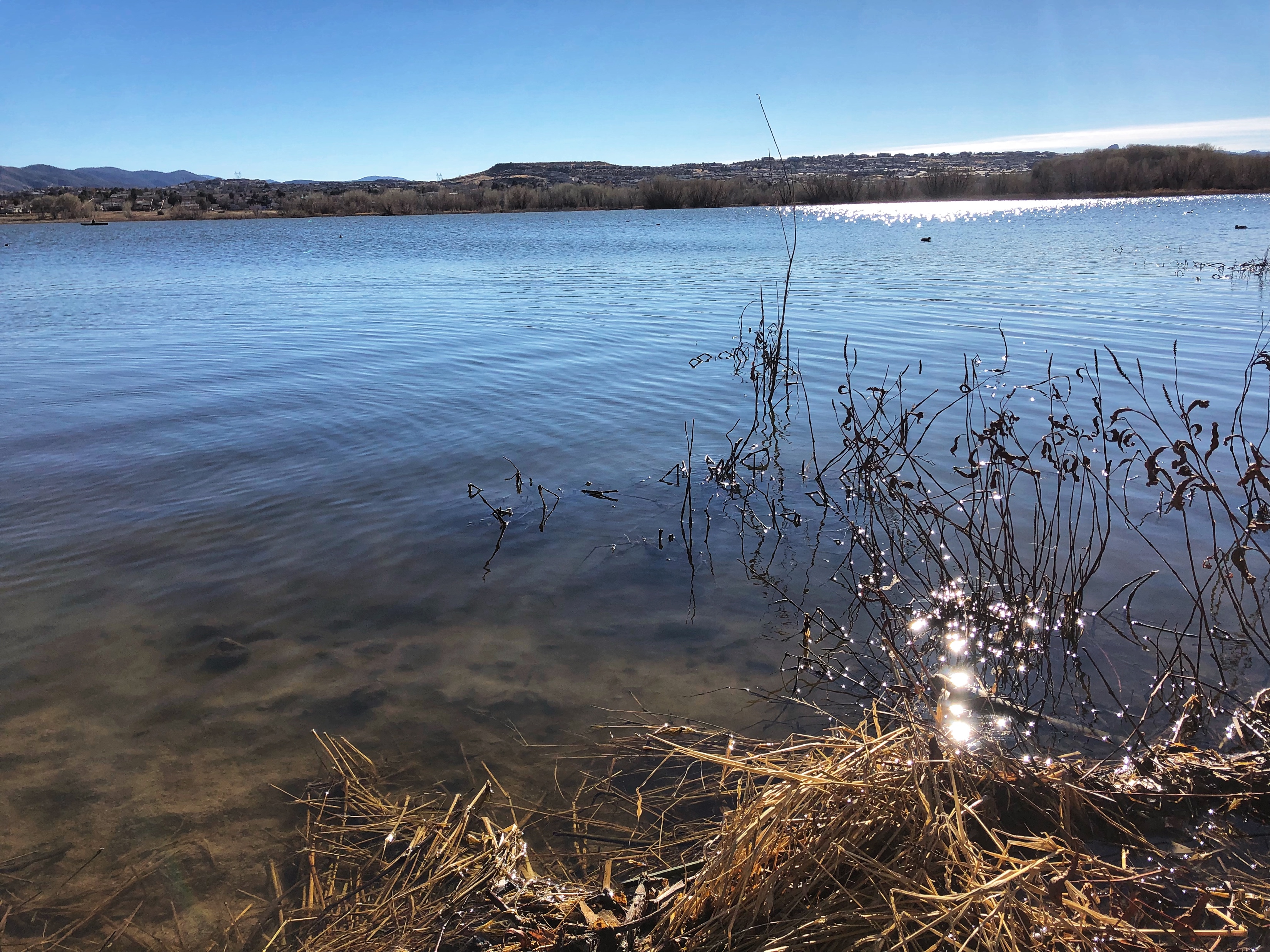 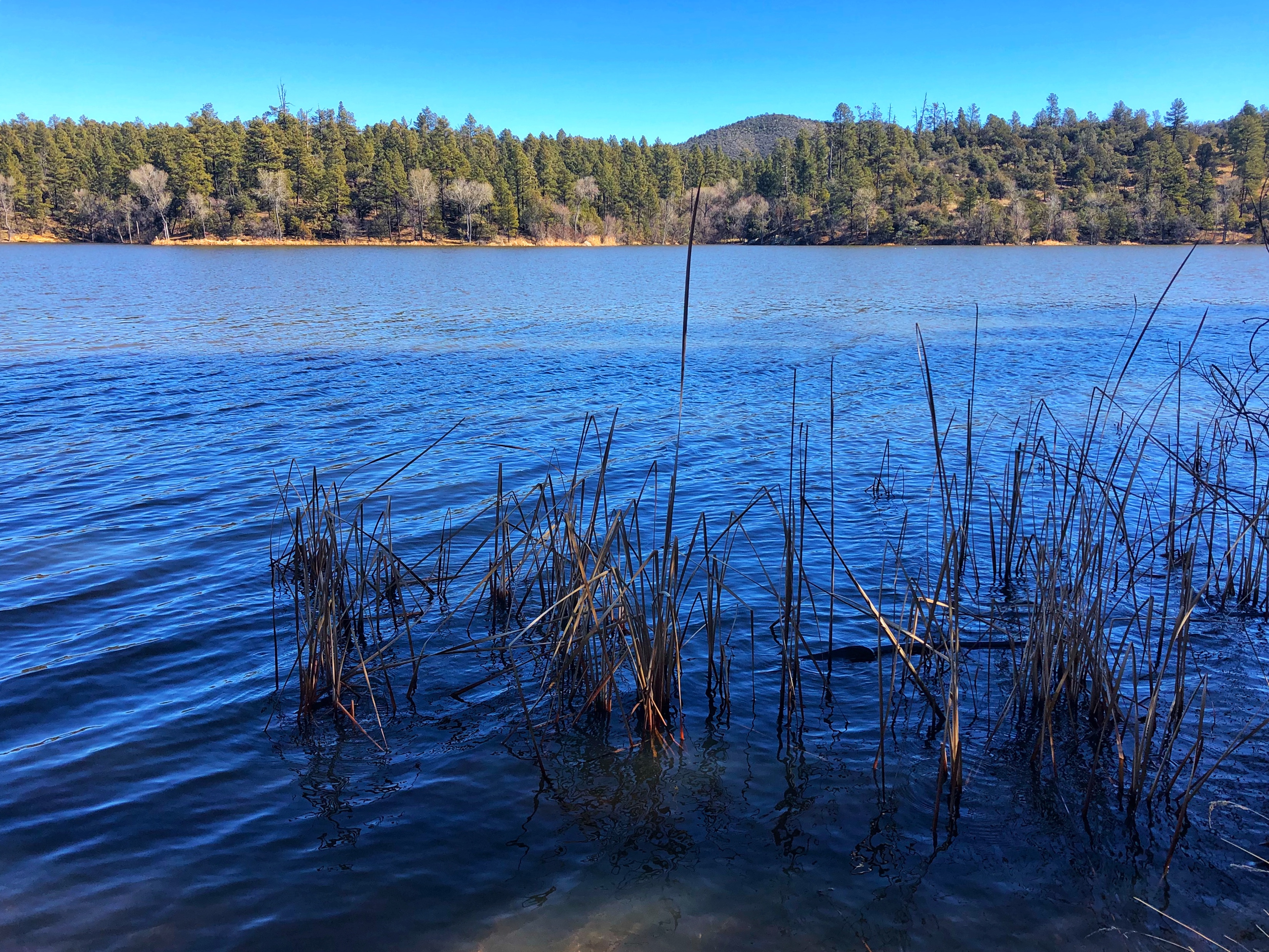 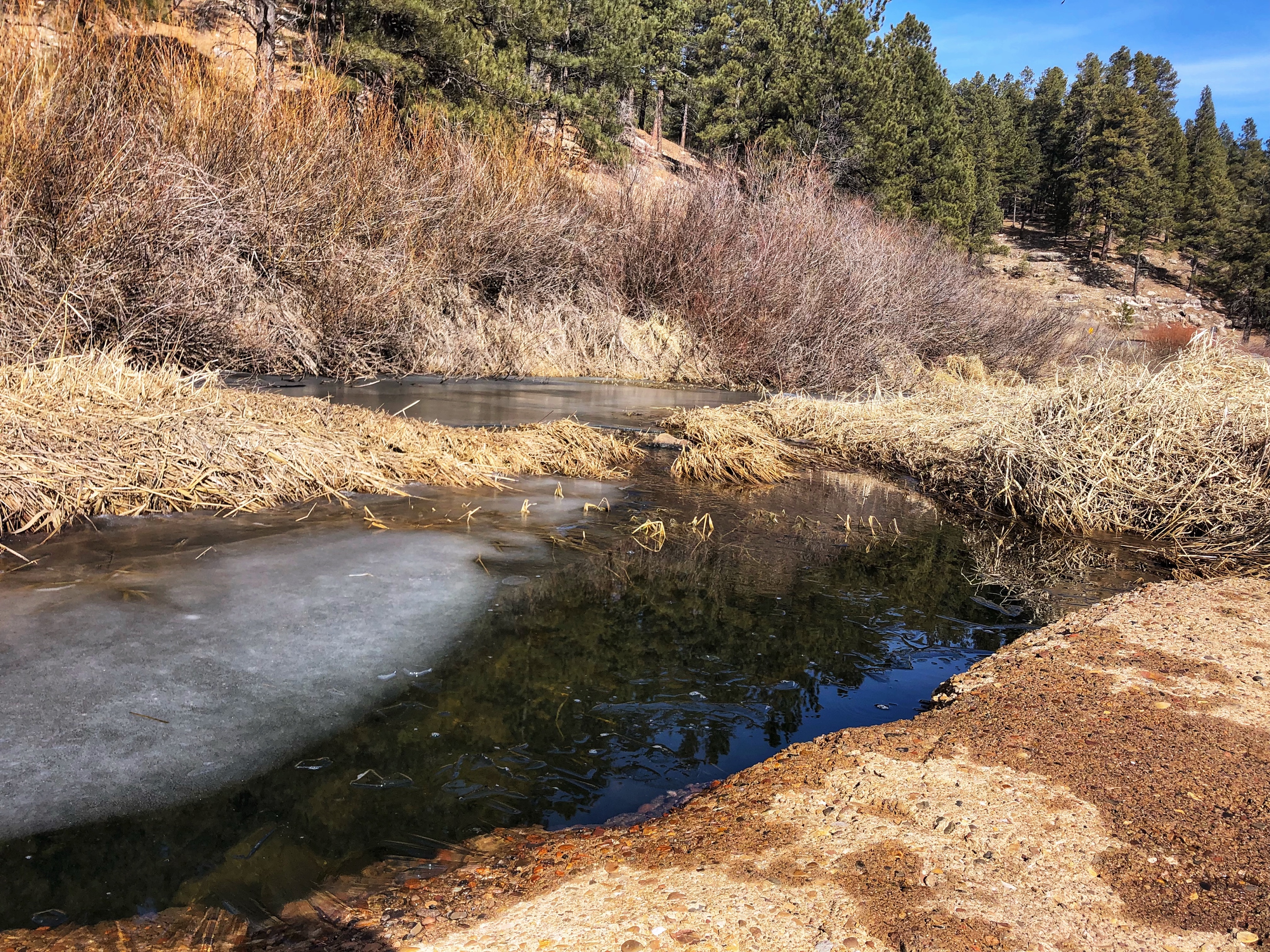 Amphipod and Water Parameter Collection
YSI Probe and pH probe used to check dissolved oxygen, temperature, nitrate levels, and pH
Sweep with D-net to collect amphipods
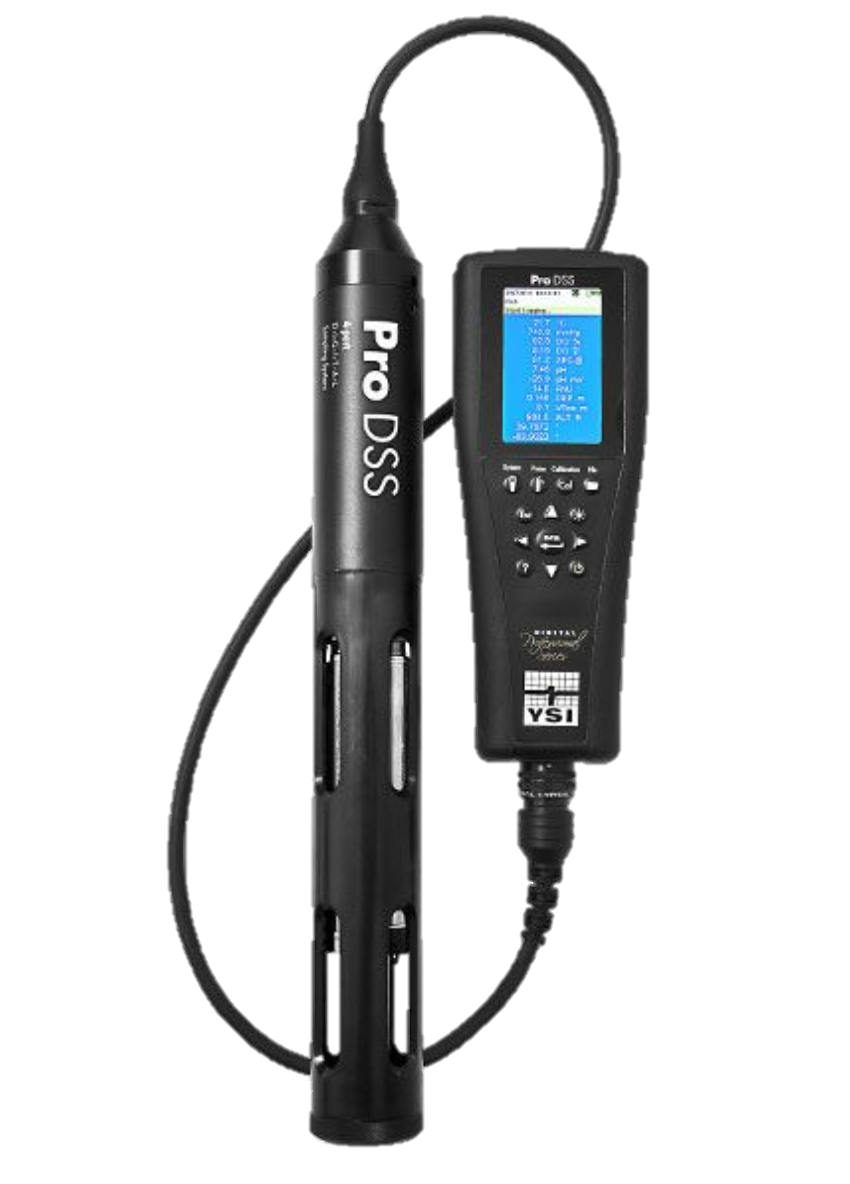 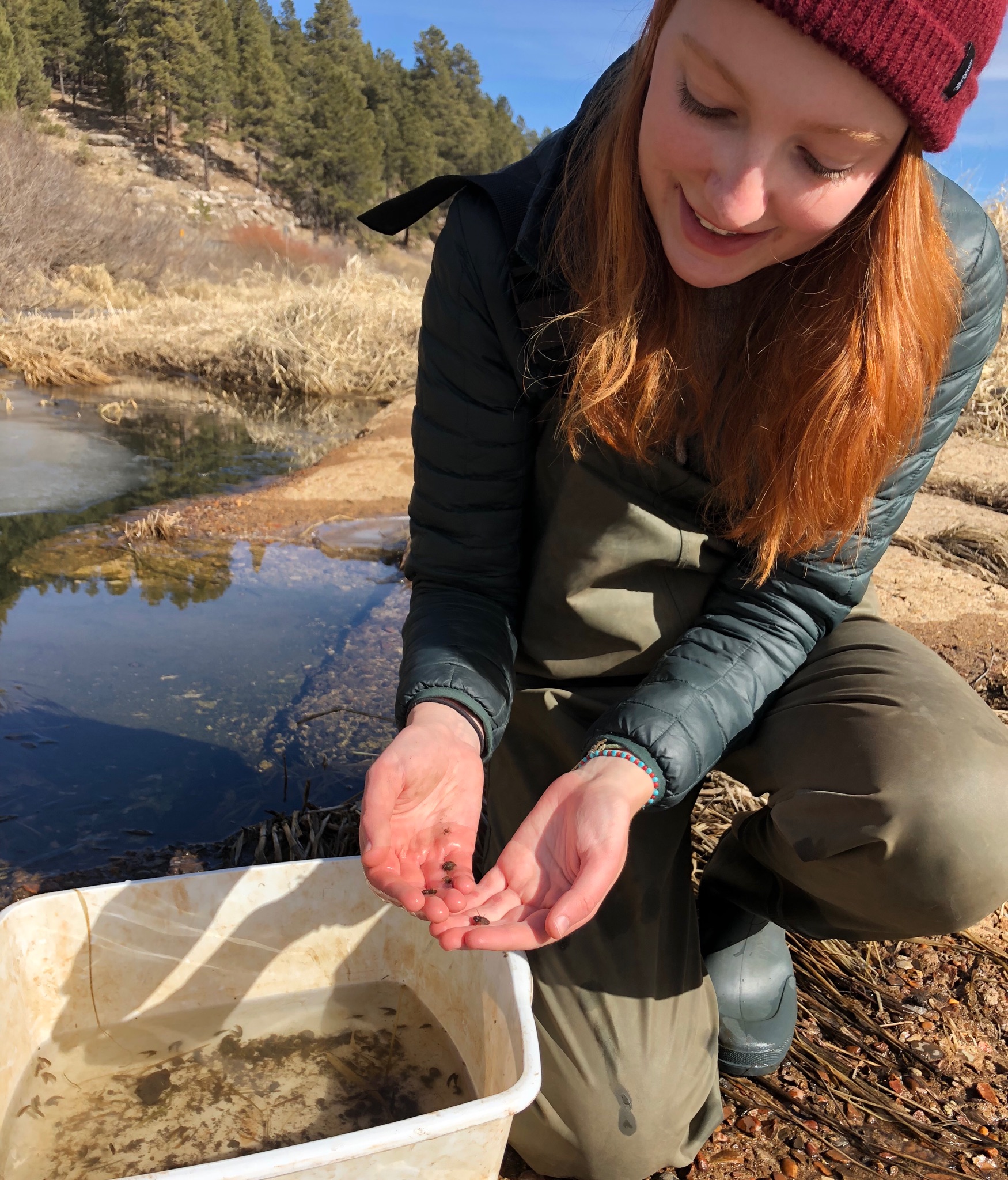 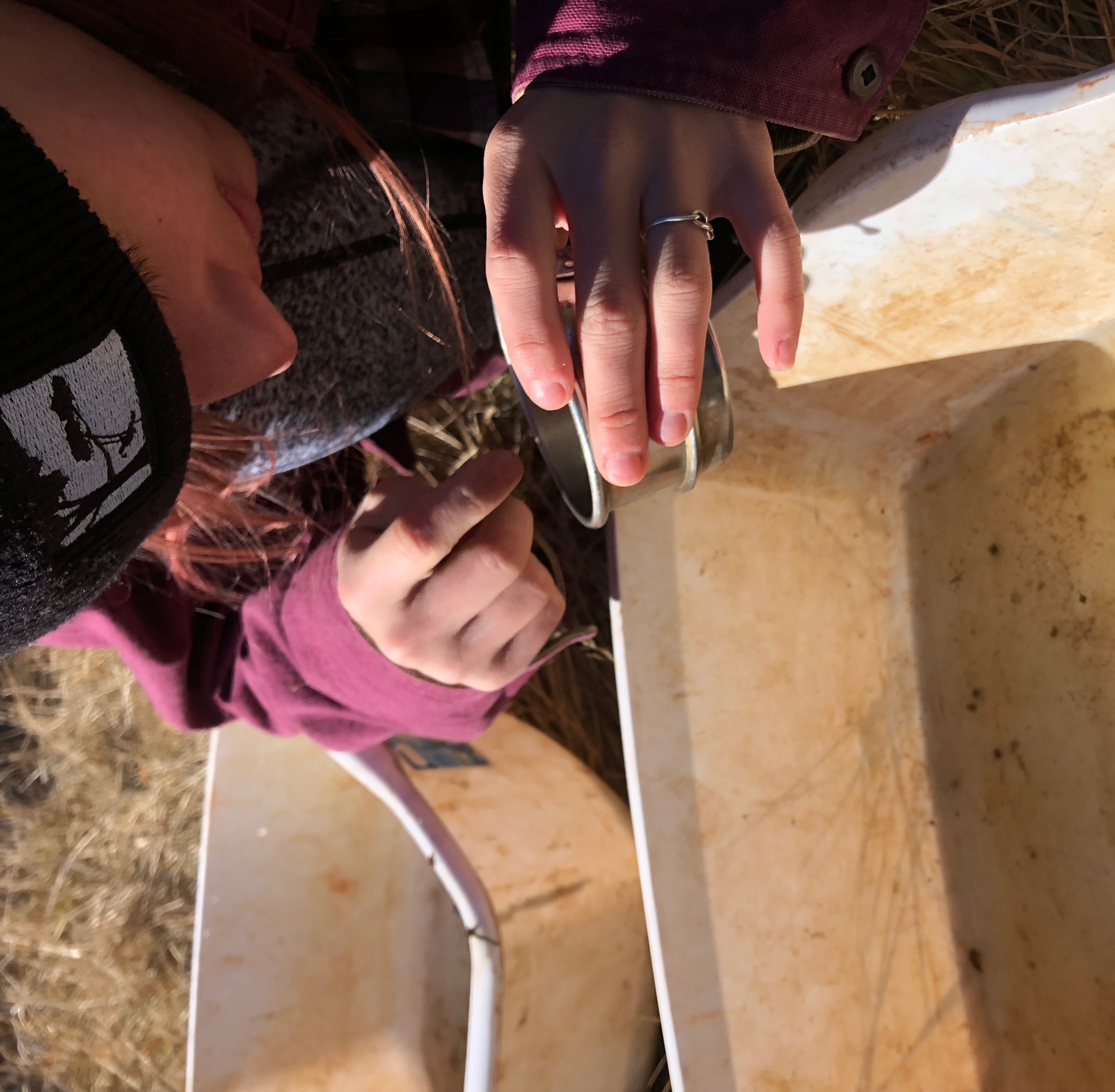 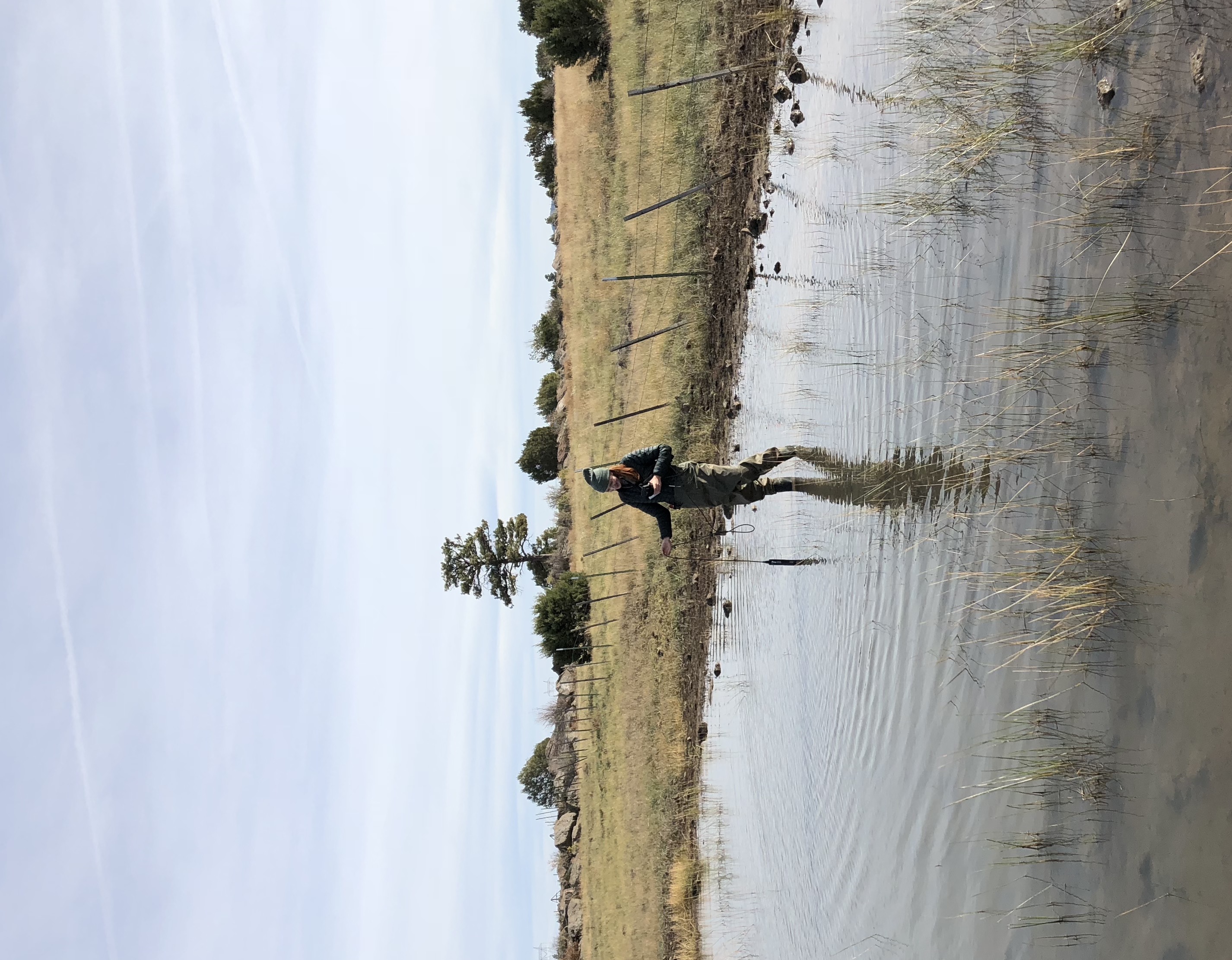 fondriest.com
[Speaker Notes: 4 different spots were taken
D-net sweep to collect amphipods
If found, amphipods were sorted out form other biodiversity for transport back to the lab]
Lab Trials
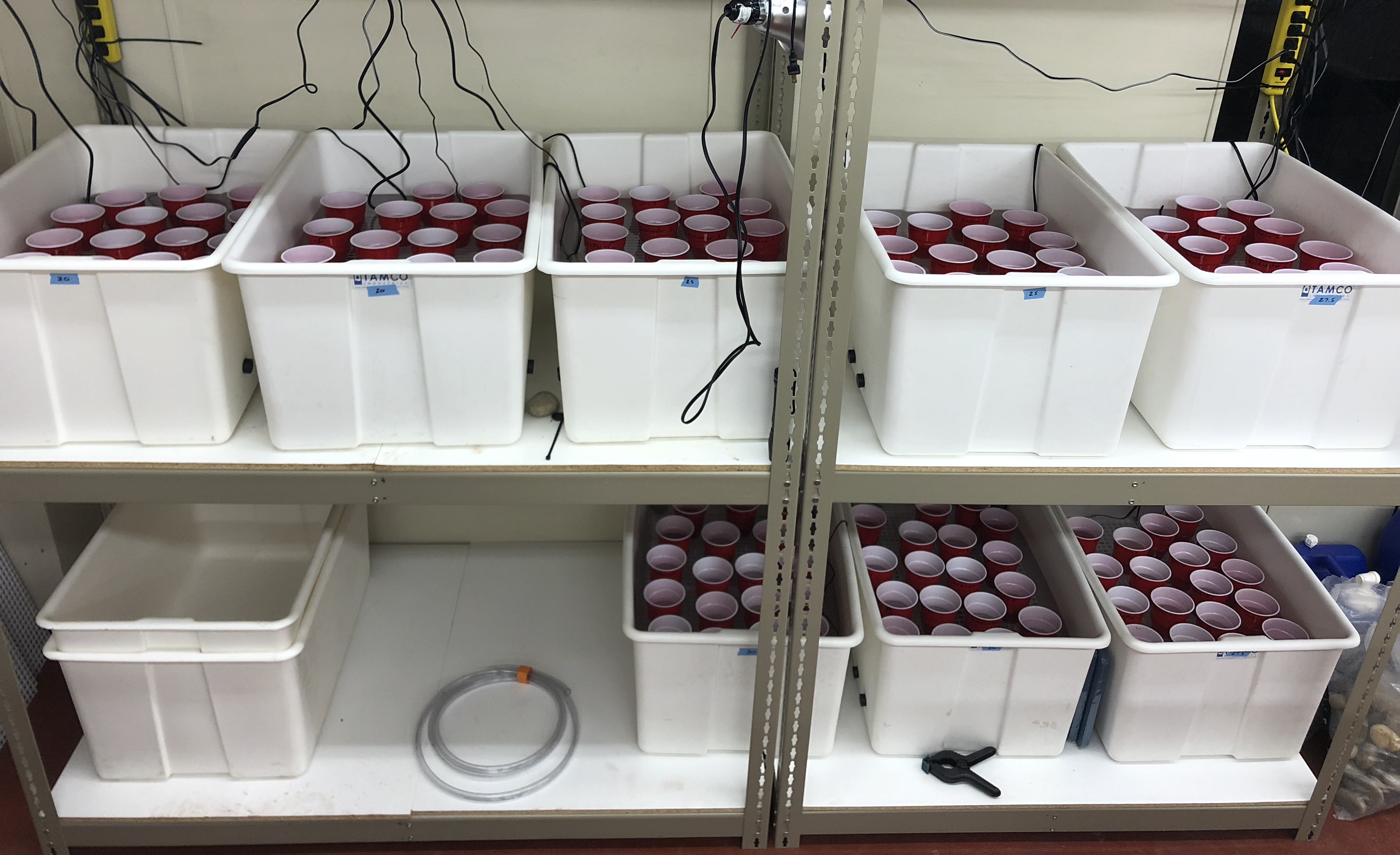 4 temperature treatments, 8 tanks 
20°C (control) , 25°C , 27.5°C , 30°C 
6 cups for each population 
2 amphipods in each cup
Amphipods checked every 12 hours
Trials conclude at 96 hours
25°C
27.5°C
20°C
25°C
30°C
27.5°C
20°C
30°C
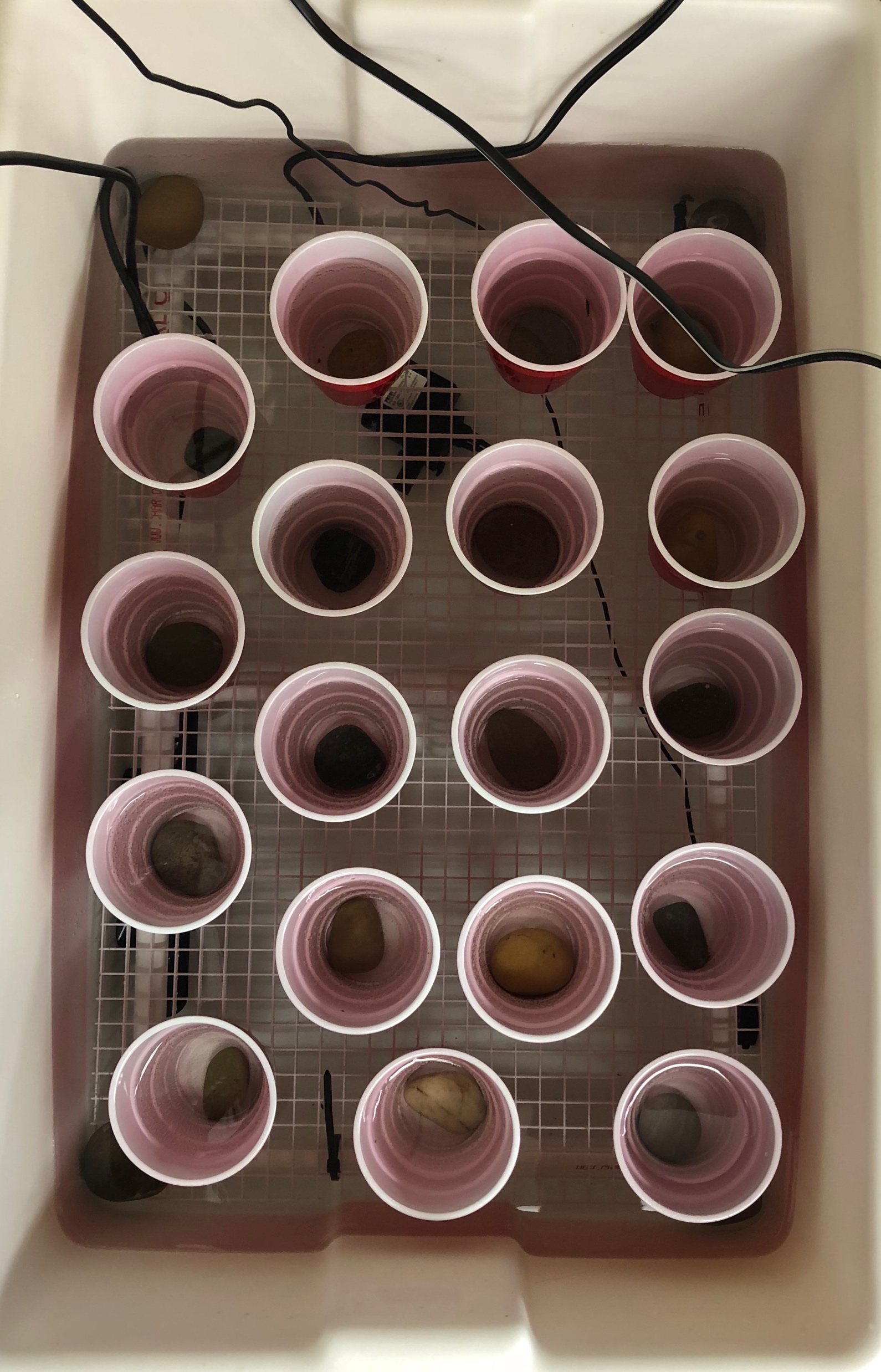 25°C tank
Humphrey Lake
Lynx Lake
Goldwater Lake
Watson Lake
Pumphouse Wash
Lilly Pond
[Speaker Notes: 8, 20 gallon fish tanks held water baths
Six cups for each population divided across the 8 tanks (6 cups for each population) 
Recorded how many amphipods were still alive at each 12 hour mark]
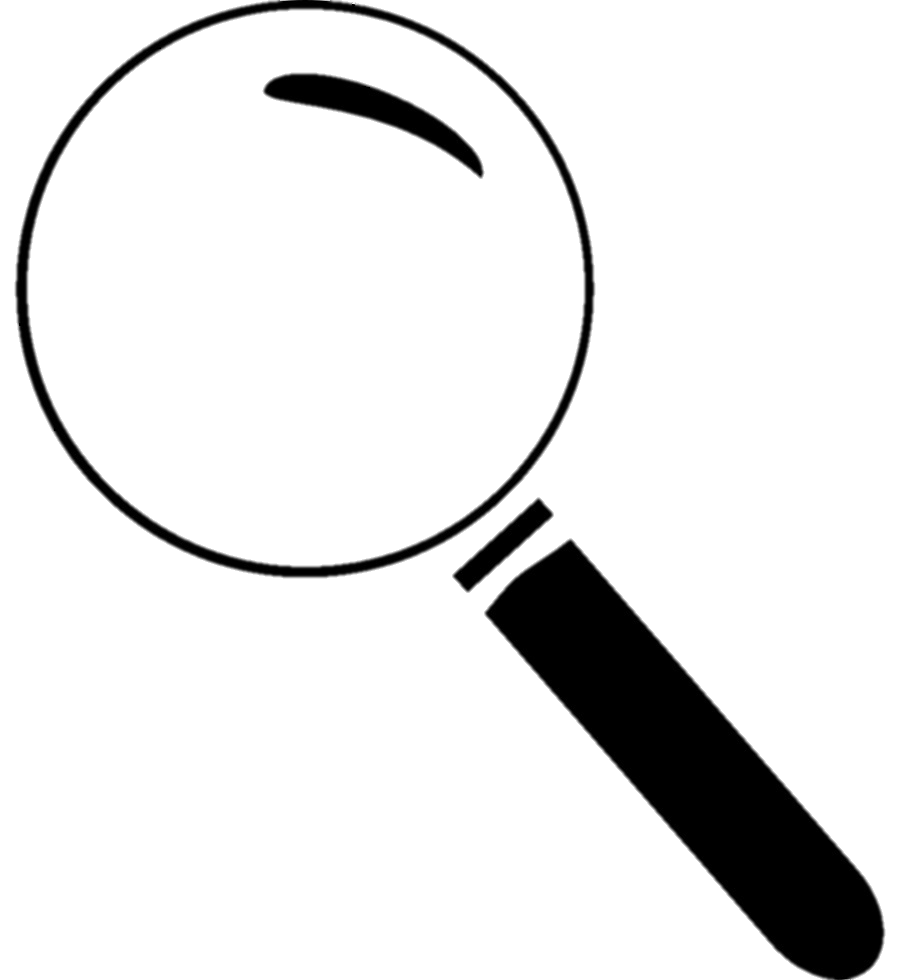 Results
[Speaker Notes: Notes to self
Don’t say temperature fluctuation, just variation of temperature across locations]
Hyalella found across more sites than Gammarus 
8/16 sites show Hyalella, 50%
2/16 sites show Gammarus, 12%
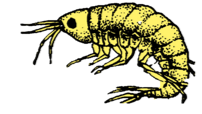 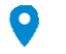 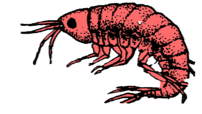 Both species
(Hyalella and Gammarus)
Hyalella
Neither species
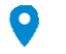 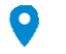 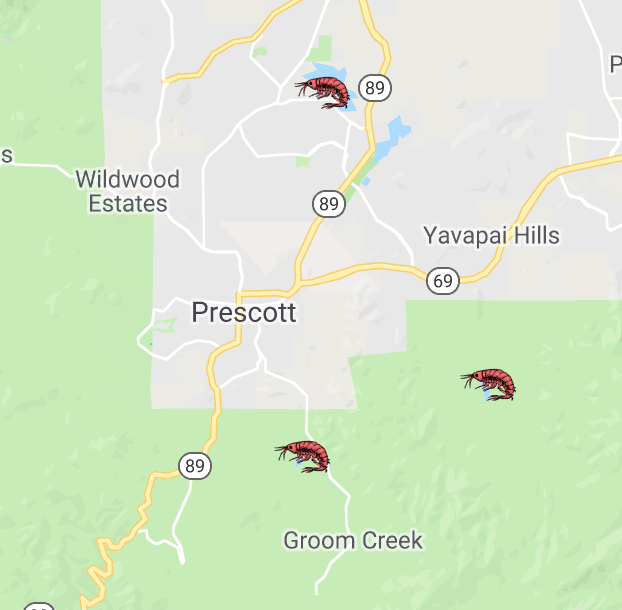 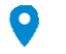 [Speaker Notes: Hyallela found at Humphrey Lake, Marshal Lake, Scholz Lake, Lynx Lake, Willow Lake, and Goldwater Lake
Both species (Hyallela and Gammarus) found at Lilly Pond and Pumphouse wash]
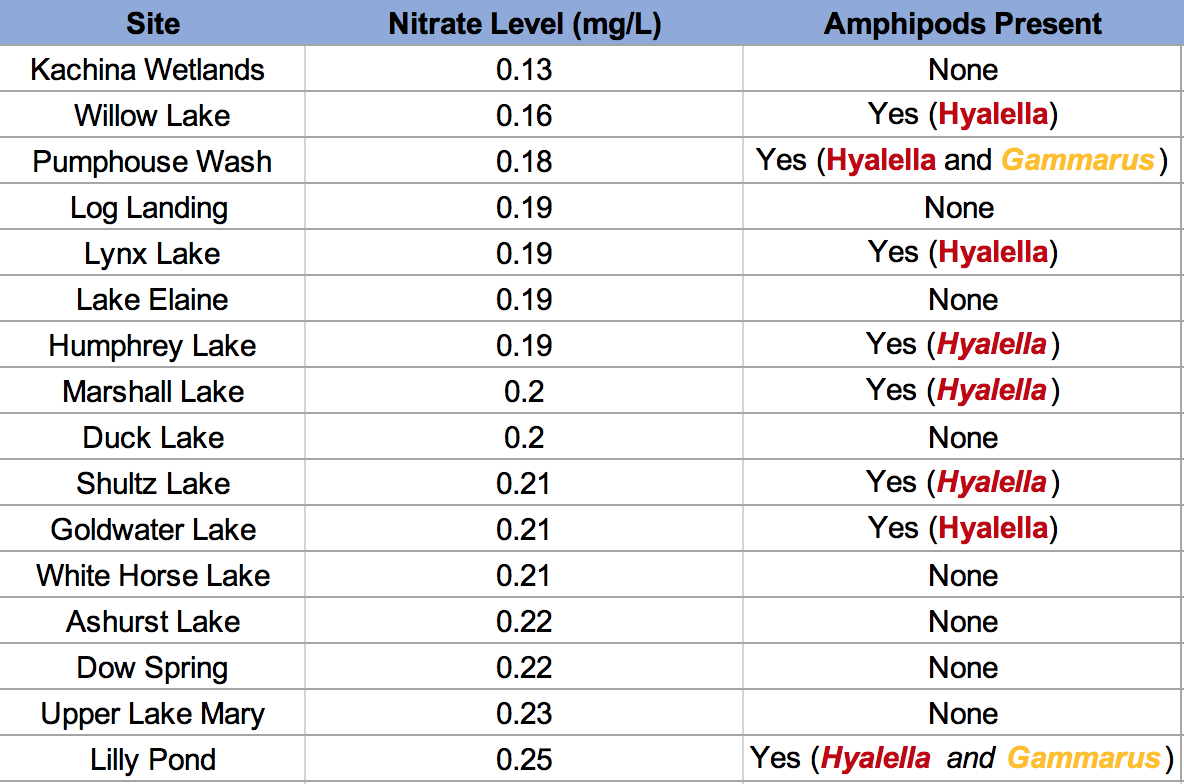 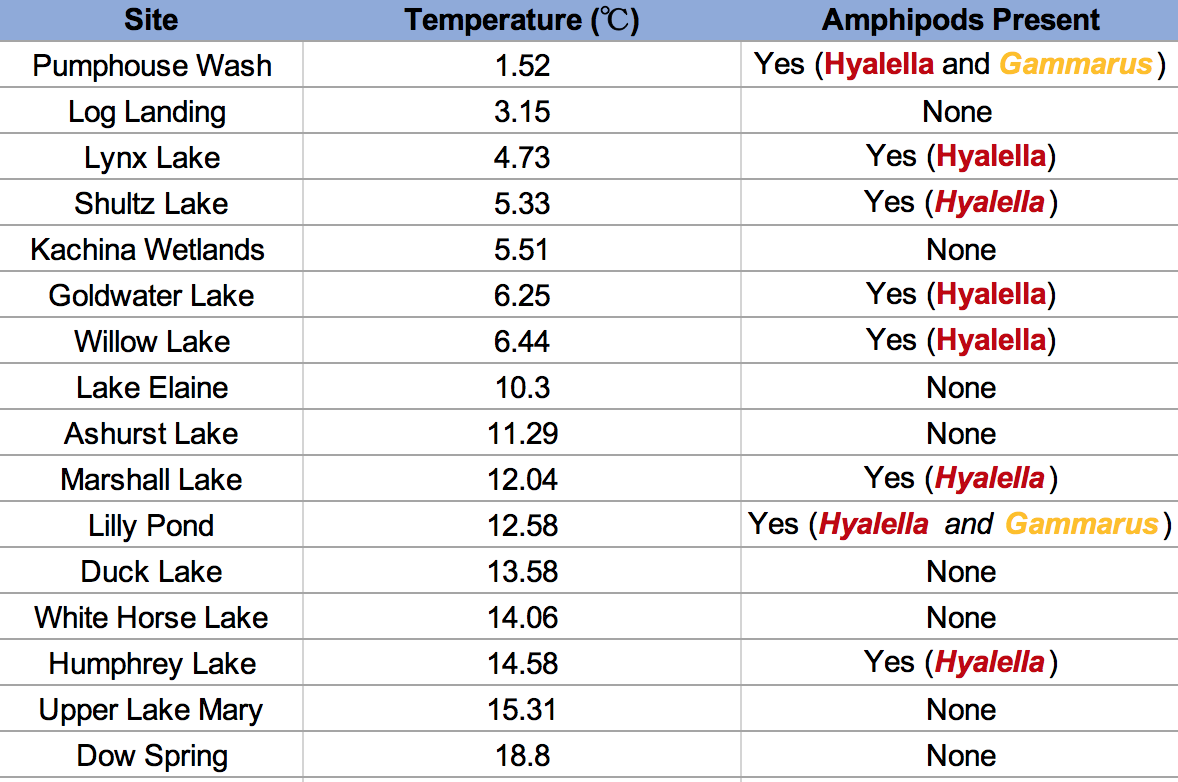 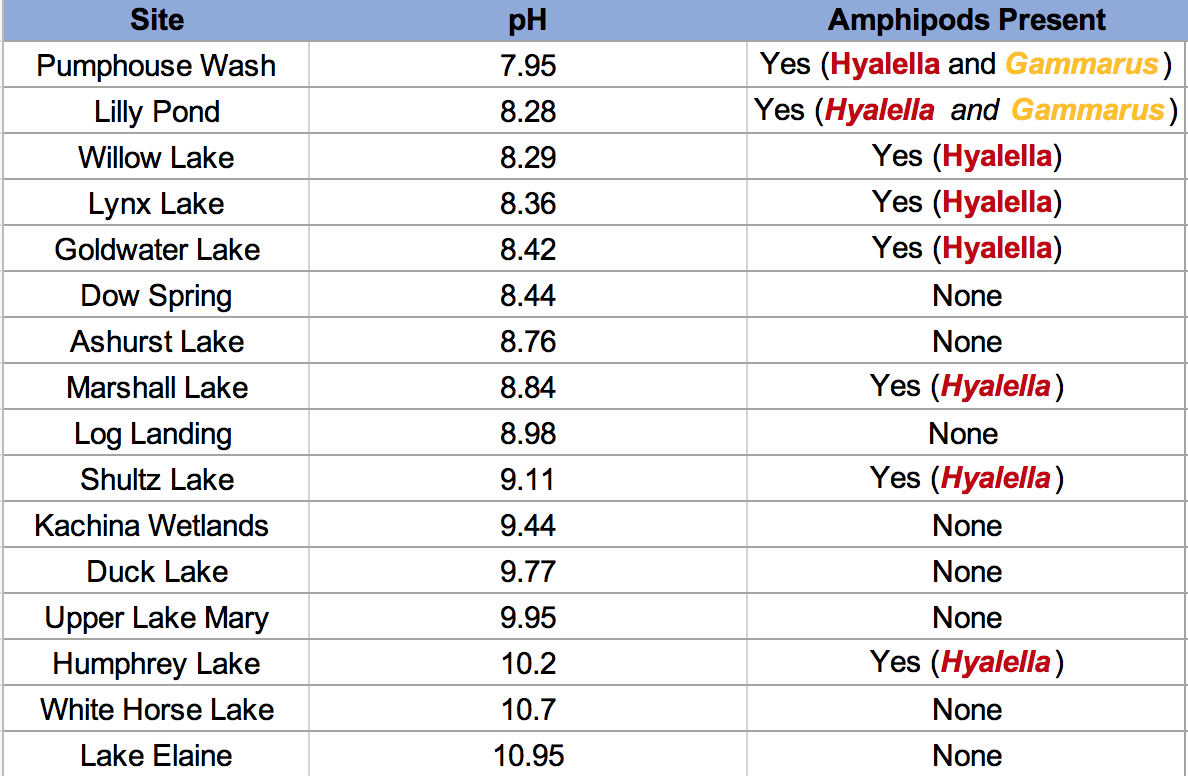 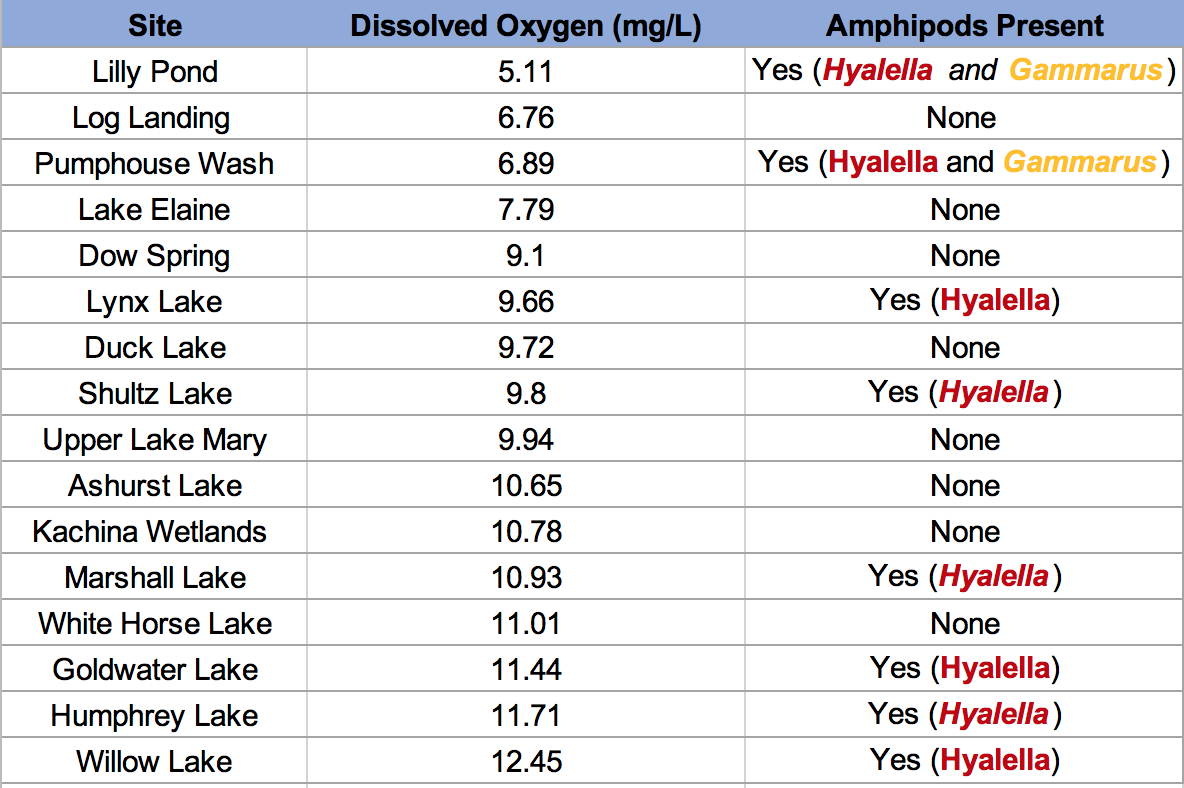 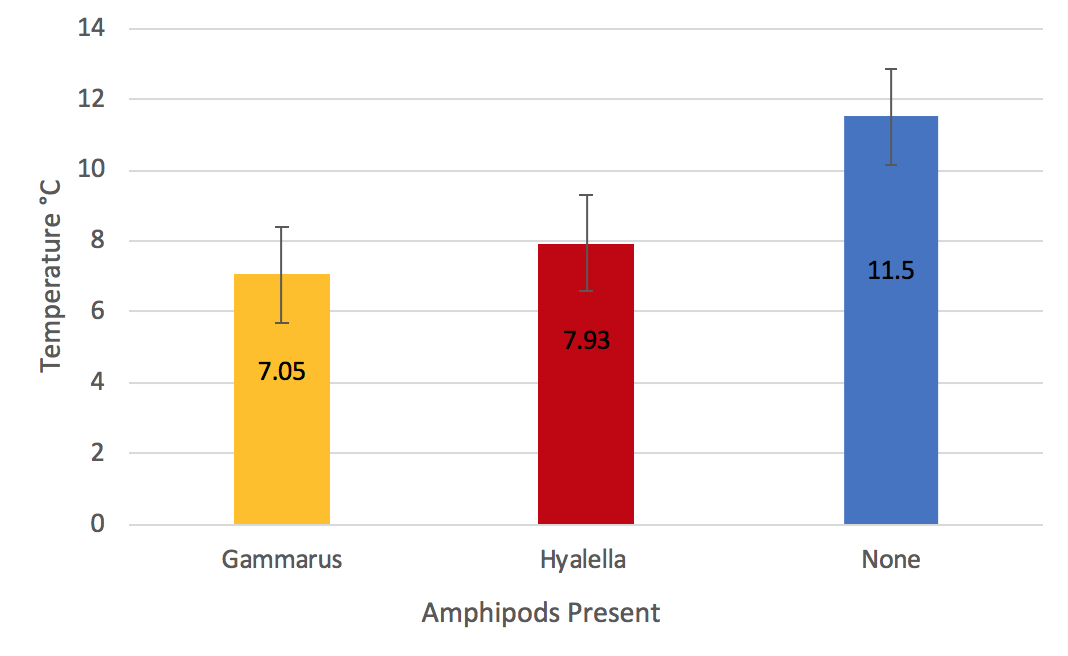 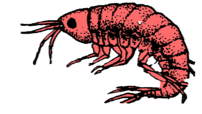 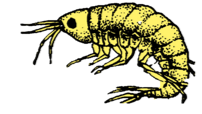 *Error bars account for one standard error
[Speaker Notes: Standard error: a measure of statistical accuracy of an estimate]
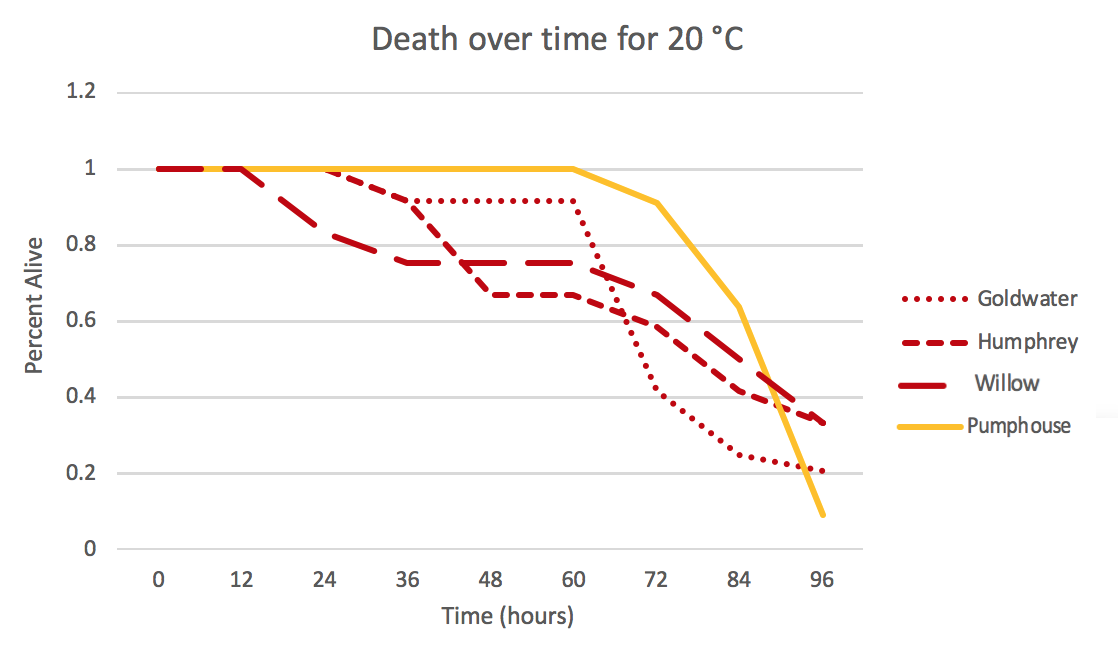 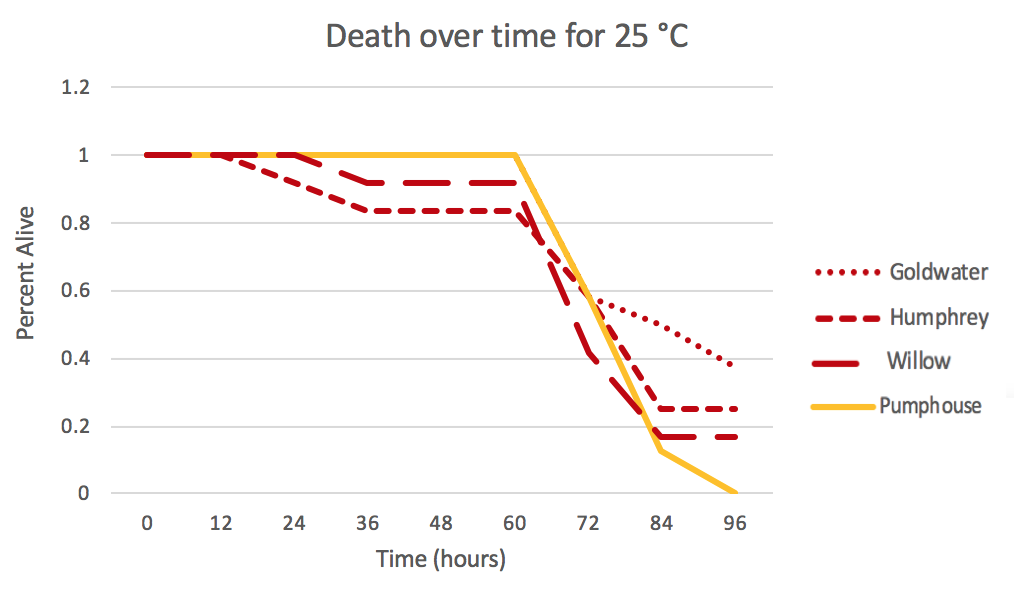 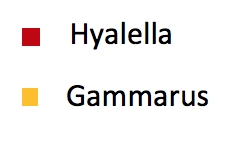 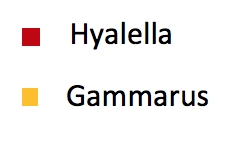 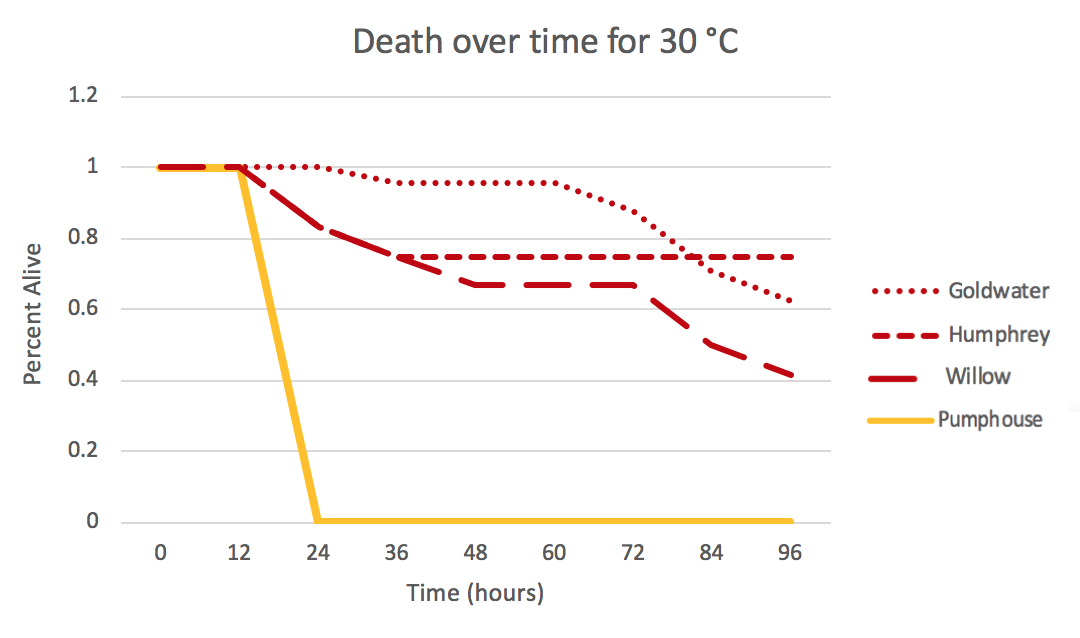 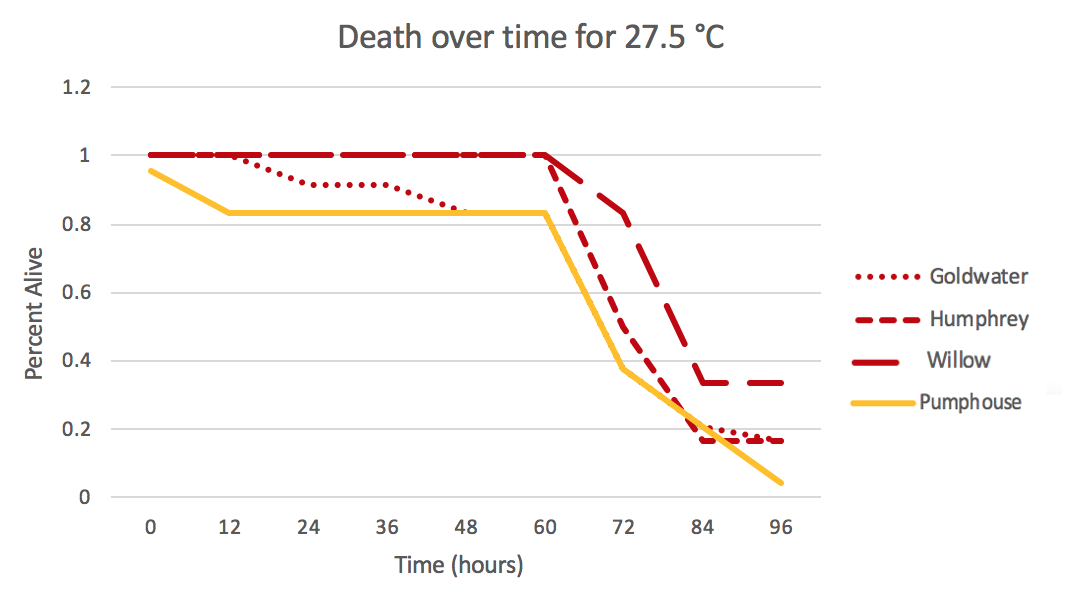 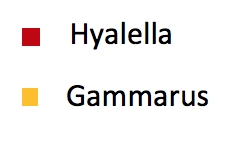 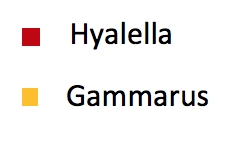 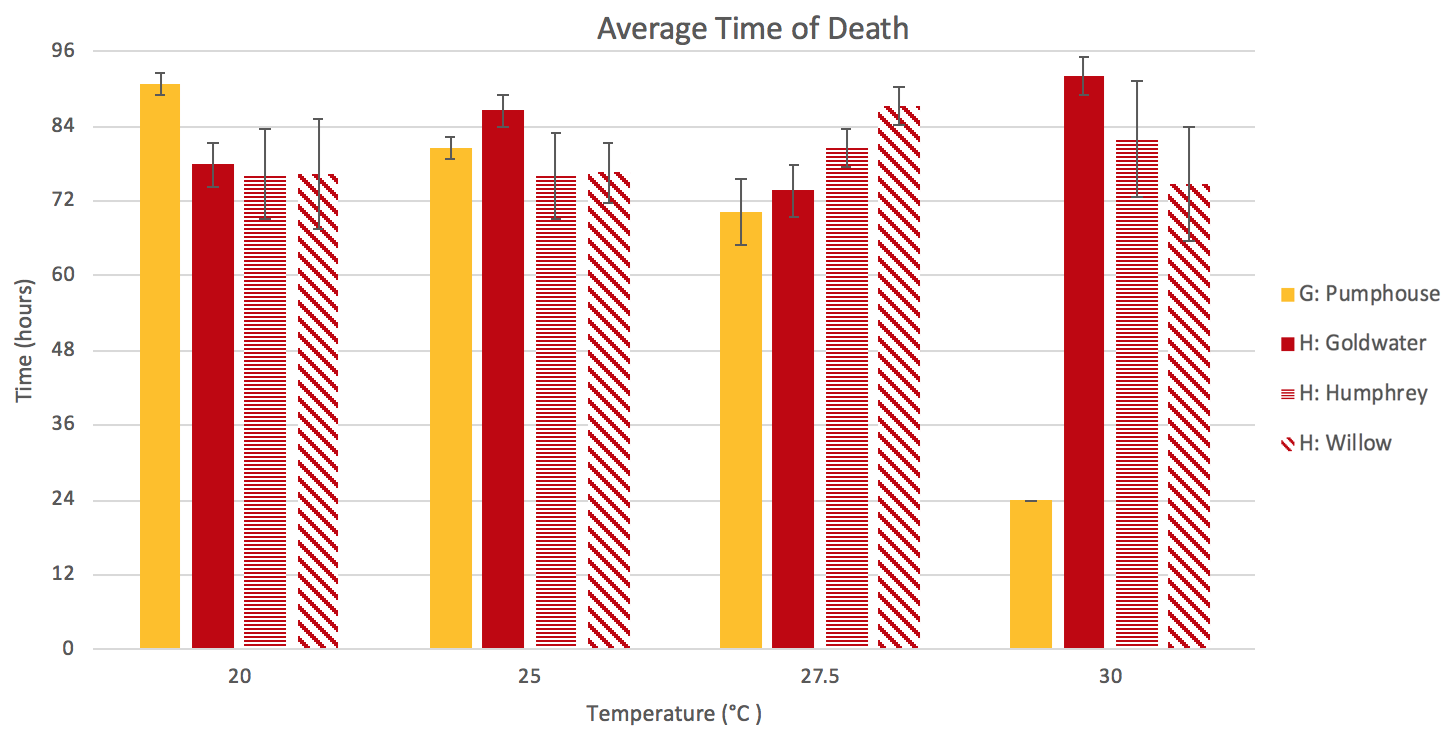 *Error bars account for one standard error
P<0.0001 for temp x population
Conclusions
[Speaker Notes: Add some significance stuff]
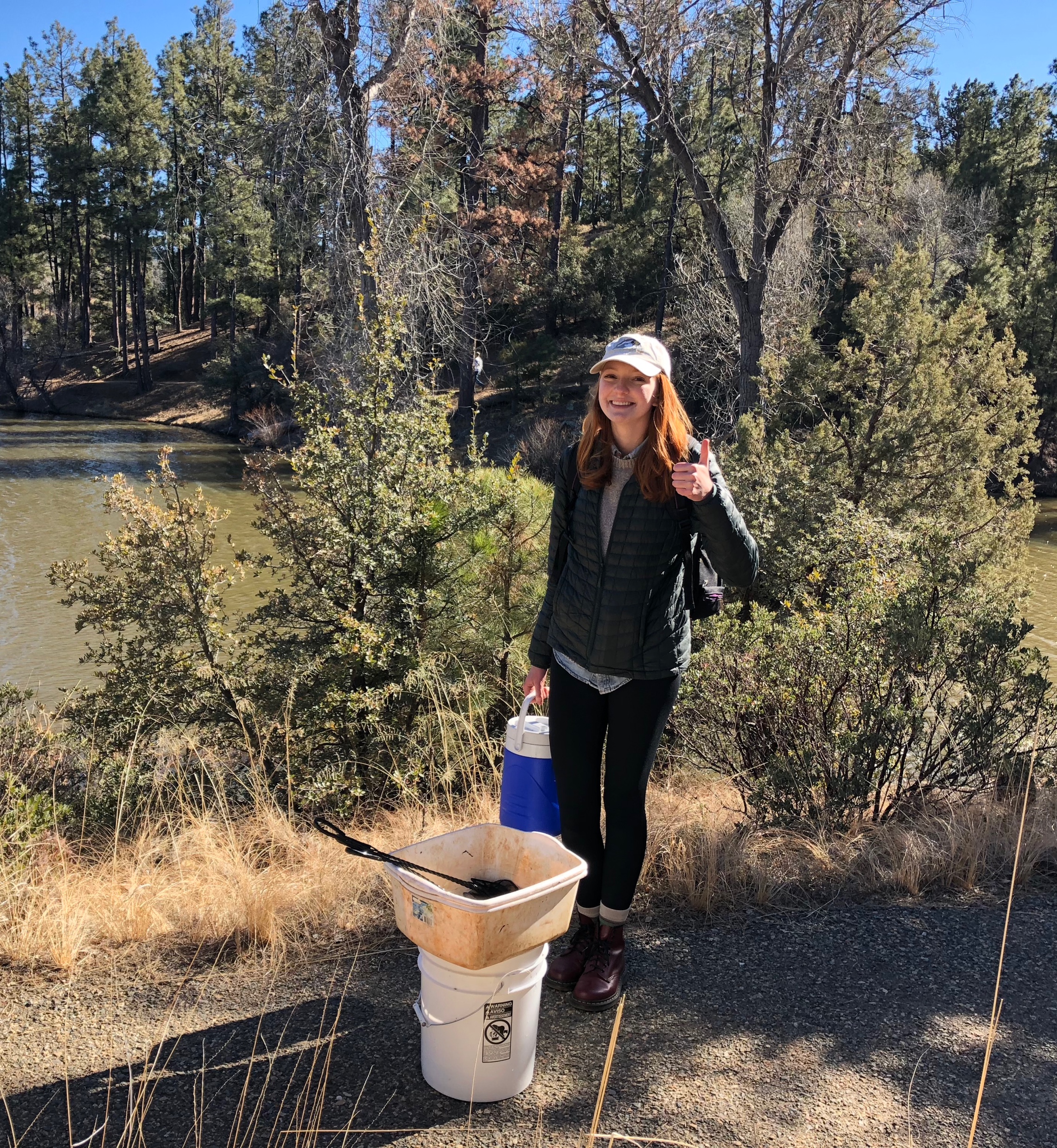 Thank you!
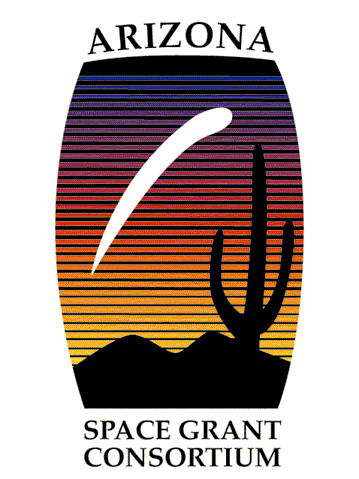 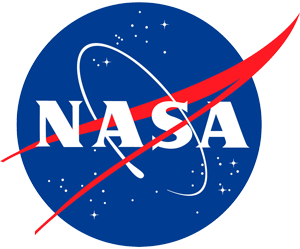 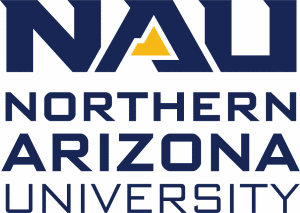 Special thanks to…
Northern Arizona University
Hooper Undergrad Research Award
NASA Space Grant Consortium
Dr. Rebecca Best
Dr. Becky Beresic-Perrins
Aibhlin Ryan, Morgan Andrews, Joshua Rihs, Todd and Michelle Sarantopulos, and everyone who lent a hand in the field or lab!
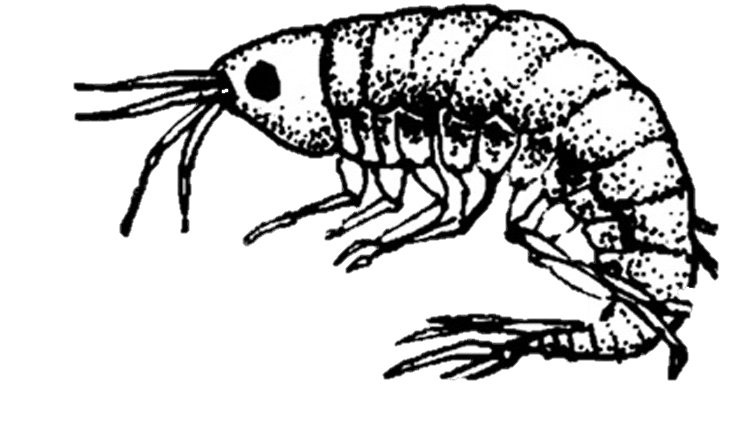 Questions?